Hidatidosis - Equinococosis
Taxonomia
Phylum: Plathyhelminthes	    Clase: Cestoda

Orden: Cyclophyllidea		    Familia: Taeniidae  (Ludwing, 1886)

Género: Echinococcus (Rudolphi, 1801)


Especies: 	granulosus sensu latu 
			E. granulosus sensu stricto  (genotipo G1 - G3), 
			E. equinus(G4), 
			E. ortleppi (G5) y 
			E. canadensis (G6/G7, G8 y-G10)

		multilocularis, 
		vogeli, 
                       oligarthrus,
		shiquicus, 
		felidis.
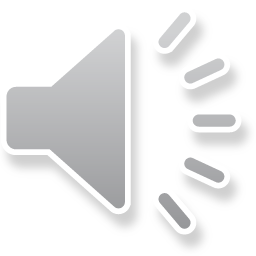 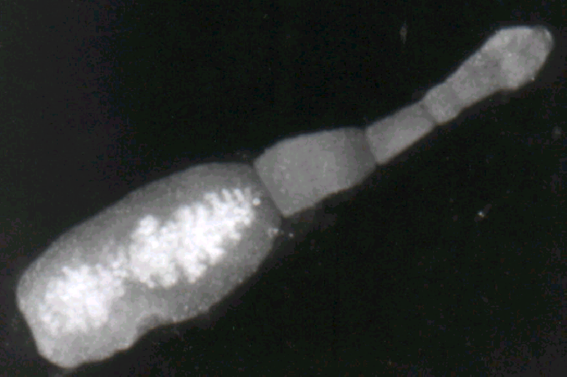 1